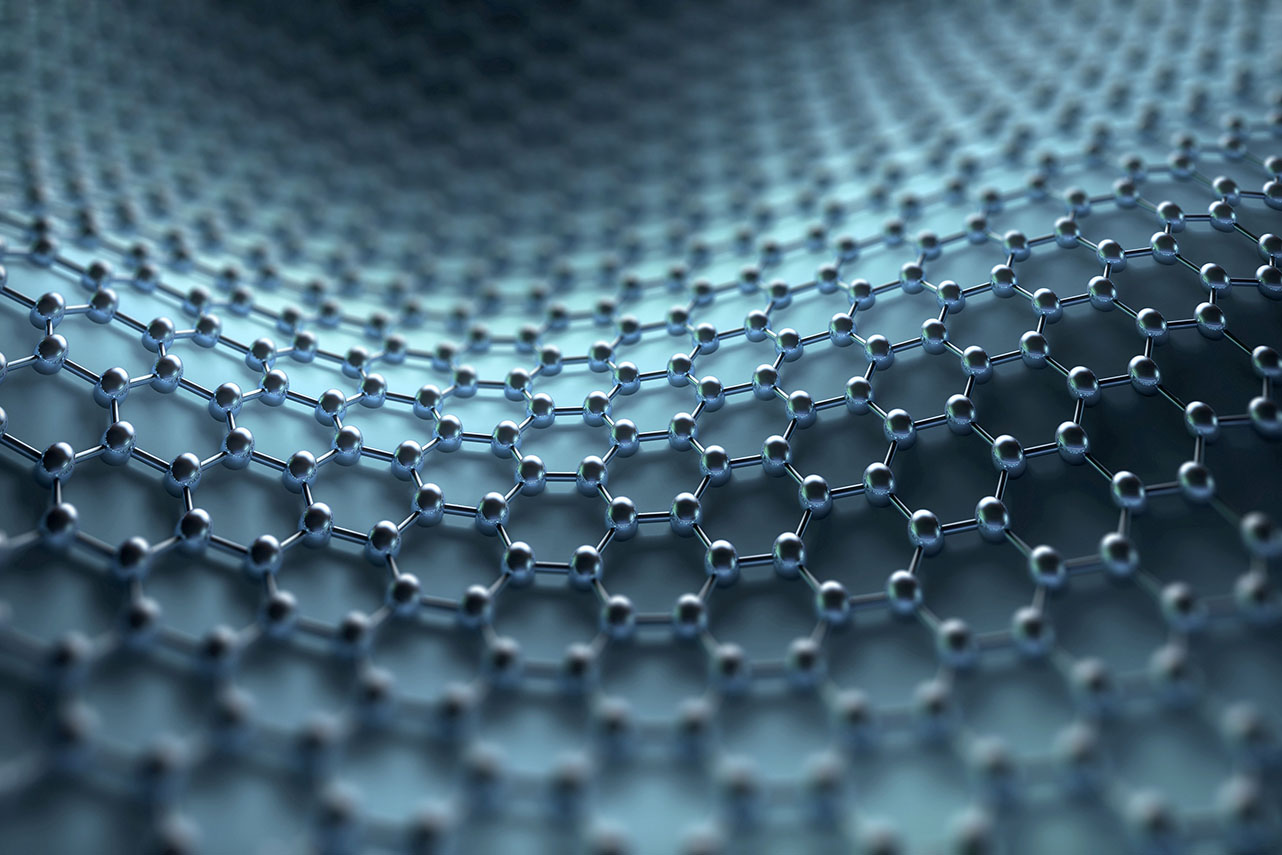 1. týden listopadu1.11. – 5.11.
Mocniny – zápis mocnin, počítání s mocninami
konstrukční úlohy – symbolické zápisy
Opakování učiva měsíce října
Ahoj osmáci,ani tento týden se ve škole bohužel neuvidíme. Od svých dětí jsem nakonec i přes očkování chytila Covid-19 i já a zůstávám do 9.11. v domácí izolaci.Prací tohoto týdne vás tak provedou suplující vyučující.TO, JESTLI CÍLŮ TOHOTO TÝDNE DOSÁHNETE, JE VŠAK NA VÁS!Týdenní plán, rozpis práce na jednotlivé hodiny i pracovní listy najdete v souborech v Teams. Suplující vyučující ode mě budou mít informaci, že při hodině smíte Teams využívat – samozřejmě podle jejich pokynů. Pište mi, když si s něčím nebudete vědět rady. Materiálů v Teams využívejte i ke své domácí přípravě.V pátek si podle plánu napíšete test ke zopakování učiva měsíce října. Pokud si budete chtít před testem učivo zopakovat se mnou, případně něco dovysvětlit, nabízím online konzultaci VE ČTVRTEK OD 15 HODIN. Kdo o ni budete mít zájem, NAPIŠTE MI. Už se moc těším na viděnou s vámi všemi! Ivana
Týdenní úkol a cíle tohoto týdne
TÝDENNÍ ÚKOL
Vypracuji celé pracovní listy na opakování učiva měsíce října. Na práci s nimi bude prostor i na 3. hodině matematiky, kdy budeme mít k dispozici i správné výsledky.
CÍLE:
vysvětlím, co znamená druhá, třetí, n-tá mocnina čísla, vypočítám ji
používám mocniny ke zjednodušení zápisu
v konstrukčních úlohách používám základní geometrické symboly
1. hodina týdne
Jak vypadá zápis čísla pomocí mocnin?
K čemu se může hodit zapisování čísel pomocí mocnin?
Počítáme úlohy.
NEMOCNÍ: prostuduj si stránky 14-16 v učebnici Aritmetiky – zapiš, co je důležité, vyřeš zadané úlohy do sešitu  a zapiš to, čemu jsi neporozuměl/a
MOCNINY
Budeme pracovat s učebnicí Aritmetika
2. hodina týdne
Rýsujeme a píšeme symbolický zápis
Počítáme mocniny
SYMBOLICKÝ ZÁPIS KONSTRUKČNÍ ÚLOHY

MOCNINYBudeme pracovat s učebnicí Aritmetika
3. hodina týdne
Rýsujeme podle symbolického zápisu spolužáka
Počítáme v pracovním sešitě
KONSTRUKČNÍ ÚLOHY

POČÍTÁNÍ S MOCNINAMI
4. hodina týdne
Práce s pracovními listy – jsou zároveň TDÚ
Vybírám si obtížnost podle své úrovně (A nebo B)

Pokud mám již vše z pracovních listů hotovo, kontroluji podle správného řešení (v souborech v Teams, nebo u pana/paní učitele/ky)
Odevzdávám práci tohoto týdne do zadání
NEMOCNÍ: Pracovní listy k této hodině najdeš v souborech v Teams
OPAKOVÁNÍ ŘÍJNOVÉHO UČIVA
5. hodina týdne
Test je na celou hodinu, zadaný podobným způsobem jako test za září
Správné řešení testu najdeš od pátečního odpoledne v souborech v Teams
NEMOCNÍ: Zadání testu najdeš v Teams v pátek odpoledne. Zkus si jej vyřešit a pak zkontrolovat podle správného řešení.
TEST ZA ŘÍJEN